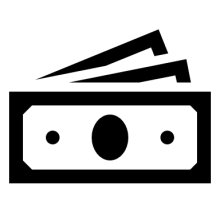 Neuerungen im Geldwäschegesetz 2017
Neue Pflichten für Güterhändler – Infoveranstaltung zum neuen Geldwäschegesetz
Gießen, 23. Juni 2017
Dr. Silvia Heckmann / Tobias Klotz
Regierungspräsidium Gießen
Themenübersicht
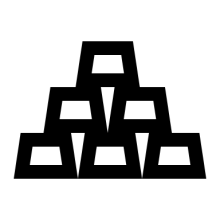 Güterhändler 
Risikomanagement 
Geldwäschebeauftragte
Sorgfaltspflichten
Transparenzregister 
Verdachtsmeldungen
Zentrale Meldestelle
Hinweisgebersystem 
Bußgeldtatbestände und -rahmen
Veröffentlichungspflicht
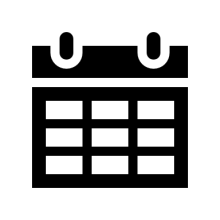 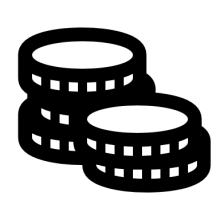 16.12.2021
Regierungspräsidium Gießen
Güterhändler
Jede Person, die gewerblich Güter veräußert

auf eigenen oder fremden Namen
auf eigene oder fremde Rechnung

Güter: alle beweglichen und nicht beweglichen Sachen, 
die einen wirtschaftlichen Wert haben und 
Gegenstand einer Transaktion sein können
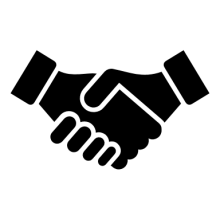 16.12.2021
Regierungspräsidium Gießen
Risikomanagement  § 4 GwG
Pflicht: wirksames Risikomanagement 

Angemessenheit (Art und Umfang der Geschäftstätigkeit)

Für Güterhändler gilt:

soweit sie Barzahlungen über mindestens 10.000,-€ 
tätigen oder entgegennehmen
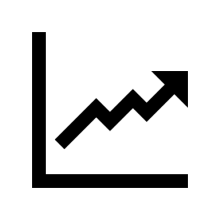 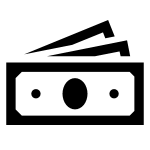 16.12.2021
Regierungspräsidium Gießen
Risikomanagement § 4 GwG
Risikoanalyse § 5 GwG

Interne Sicherungsmaßnahmen § 6 GwG


Verantwortlichkeit:  Mitglied der Leitungsebene
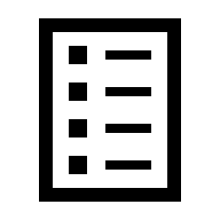 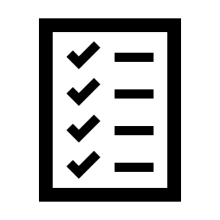 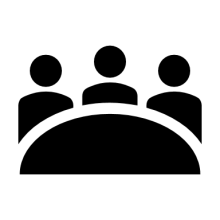 16.12.2021
Regierungspräsidium Gießen
Risikoanalyse § 5 GwG
Unternehmensbezogene Ermittlung und Bewertung

Kategorien der Risikofaktoren sind:

Kundenrisiko

Produktrisiko

Geografisches Risiko
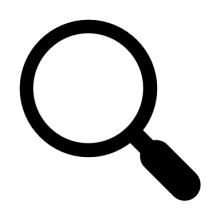 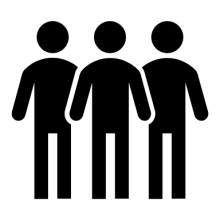 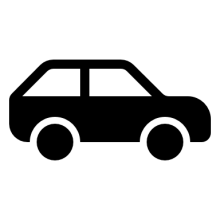 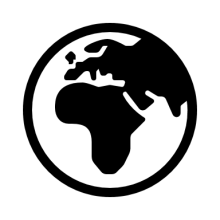 16.12.2021
Regierungspräsidium Gießen
Risikoanalyse § 5 GwG
Hilfestellungen für die Bewertung der Risikofaktoren: 

Anlagen 1 (gering) und 2 (hoch) zum GwG  

Informationen aus der nationalen Risikoanalyse
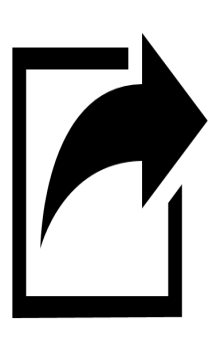 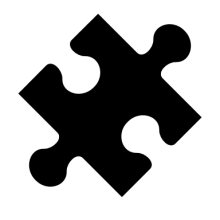 16.12.2021
[Speaker Notes: Die Informationen aus der nationalen Risikoanalyse werden zur Verfügung gestellt, sowie diese vorliegt.]
Regierungspräsidium Gießen
Interne Sicherungsmaßnahmen § 6 GwG
Grundsätze, Verfahren und Kontrollen
Geldwäschebeauftragte/r
Gruppenweite Verfahren
Zuverlässigkeitsprüfung
Unterrichtung über Typologien und Methoden
Vorkehrungen zur anonymen Meldung

Risikobezogenheit
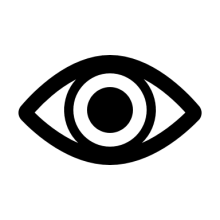 16.12.2021
Regierungspräsidium Gießen
Bestellung eines Geldwäschebeauftragten
…auf Anordnung der Aufsichtsbehörde bei bestimmten Güterhändlern

Hochwertige Güter
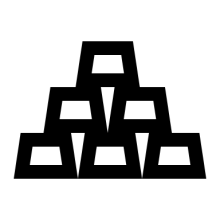 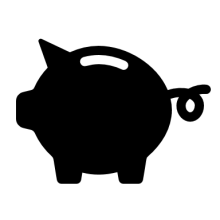 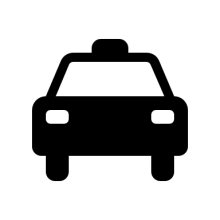 16.12.2021
Regierungspräsidium Gießen
Anwendung der allgemeinen Sorgfaltspflichten
Bei Güterhändlern,

soweit sie Barzahlungen über 
10.000,-€ tätigen oder entgegennehmen, 

sowie bei Verdachtsmomenten 

auf Geldwäsche und Terrorismusfinanzierung
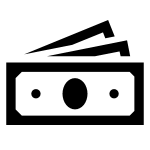 16.12.2021
Regierungspräsidium Gießen
Allgemeine Sorgfaltspflichten
Identifizierungspflicht (+Kopierpflicht)
Abklärung des wirtschaftlich Berechtigten
Informationen über Zweck und Art der
      Geschäftsbeziehung
Feststellung PEP
kontinuierliche Überwachung der
      Geschäftsbeziehung
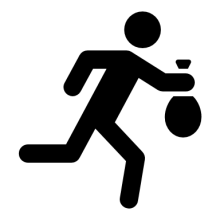 16.12.2021
Regierungspräsidium Gießen
Vereinfachte und verstärkte Sorgfaltspflichten
Geringes Risiko: vereinfachte Sorgfaltspflichten


Höheres Risiko: verstärkte Sorgfaltspflichten
                       (+allgemeine Sorgfaltspflichten)
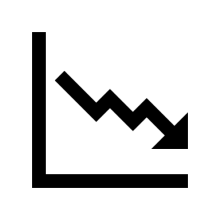 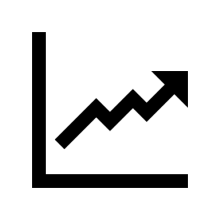 16.12.2021
Regierungspräsidium Gießen
PeP - Politisch exponierte Person
Feststellung, ob Vertragspartner oder wirtschaftlich Berechtigter PeP, ein Familienmitglied oder nahestehende Person ist

Wer ist ein PeP?

aktueller Bezug: Bundestags- und Landtagswahlen
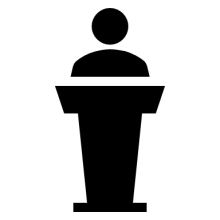 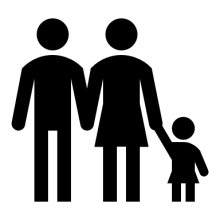 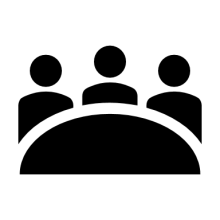 16.12.2021
[Speaker Notes: PeP ist jede Person, die ein hochrangiges wichtiges öffentliches Amt auf internationaler, europäischer oder nationaler Ebene ausübt oder ausgeübt hat oder ein öffentliches Amt unterhalb der nationalen Ebene, dessen politische Bedeutung vergleichbar ist, ausübt oder ausgeübt hat.]
Regierungspräsidium Gießen
Was ist bei verstärkten Sorgfaltspflichten zu tun?
Zustimmung eines Mitglieds der Führungsebene

Bestimmung der Herkunft des Vermögenswertes

Verstärkte kontinuierliche Überwachung
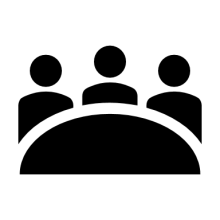 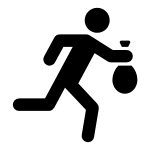 16.12.2021
Regierungspräsidium Gießen
Transparenzregister §§ 18-26 GwG
Angaben über den wirtschaftlich Berechtigten

Abrufmöglichkeit  ab Mitte 2018 

Einsichtnahmerecht für Verpflichtete

Gebührenpflicht
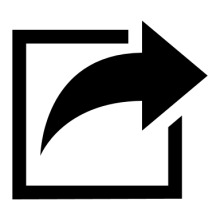 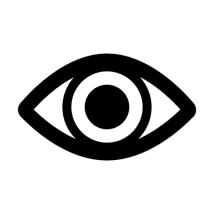 16.12.2021
Regierungspräsidium Gießen
Transparenzregister § 17 Abs. 1 GwG
Angaben zum wirtschaftlich Berechtigten:

Vor- und Nachname

Geburtsdatum

Wohnort

Art und Umfang des wirtschaftlichen Interesses
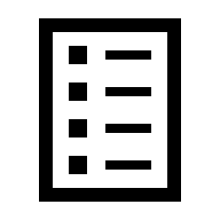 16.12.2021
Regierungspräsidium Gießen
Transparenzregister  § 19 Abs. 3 GwG
Angaben zu Art und Umfang des wirtschaftlichen Interesses 

Beteiligung an der Vereinigung 

Ausübung von Kontrolle auf sonstige Weise

Funktion des gesetzlichen Vertreters oder geschäftsführenden Gesellschafters
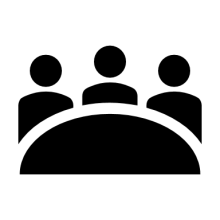 16.12.2021
Regierungspräsidium Gießen
Transparenzpflicht § 18 GwG
Mitteilungspflicht der gesetzlichen Vertreter von 

juristischen Personen des Privatrechts und von
rechtsfähigen Personengesellschaften

an das Transparenzregister  

Pflicht erfüllt, bei Eintrag in vorhandene Register
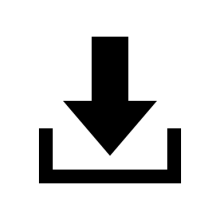 16.12.2021
Regierungspräsidium Gießen
Verdachtsmeldungen  § 43 GwG
Geringer Anteil der Verdachtsmeldungen im Nichtfinanzsektor

Meldepflichten wahrnehmen!

bei Verdachtsmomenten auf Geldwäsche oder Terrorismusfinanzierung

bei Verletzung der Offenlegungspflicht des Vertragspartners hinsichtlich wirtschaftlich Berechtigtem
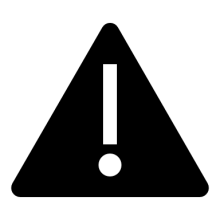 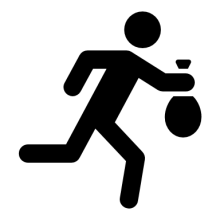 16.12.2021
Regierungspräsidium Gießen
Zentrale Meldestelle §§ 27, 28 GwG
Neuorganisation FIU

Zentralstelle für Finanztransaktionsuntersuchungen
 (Link: http://fiu.bund.de)

Generalzolldirektion (Bundesministeriums der Finanzen) 

Verhinderung, Aufdeckung und Unterstützung bei Bekämpfung von Geldwäsche und Terrorismusfinanzierung
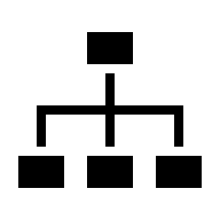 16.12.2021
[Speaker Notes: Die Zentralstelle ist organisatorisch eigenständig und arbeitet im Rahmen ihrer Aufgaben und Befugnisse fachlich unabhängig.]
Regierungspräsidium Gießen
Zentrale Meldestelle § 28 GwG
Erhebung und Analyse von Informationen 
       zu Geldwäsche oder Terrorismusfinanzierung
 
Weitergabe der Informationen an die zuständigen Stellen

Entgegennahme von Verdachtsmeldungen
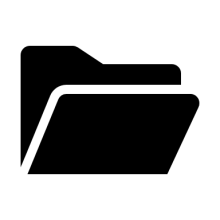 16.12.2021
Regierungspräsidium Gießen
Hinweisgebersystem § 53 GwG
Einrichtung bei den Aufsichtsbehörden


Anonyme Hinweise zu Verletzungen der geldwäscherechtlichen Pflichten
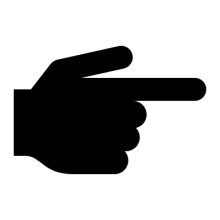 16.12.2021
Regierungspräsidium Gießen
Bußgeldtatbestände und -rahmen
Erweiterung der Bußgeldtatbestände 

Anhebung des Bußgeldrahmens 

erhöhtes Ahndungserfordernis

Vereinheitlichungsbestrebungen in den Bundesländern
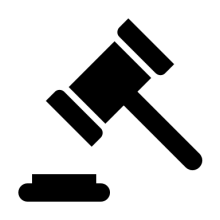 16.12.2021
Regierungspräsidium Gießen
Veröffentlichungspflicht § 57 GwG
bestandskräftige Maßnahmen 
unanfechtbare Bußgeldentscheidungen  
für die Dauer von 5 Jahren auf der Internetseite

Art des Verstoßes und verantwortliche Personen

Anonymisierung in bestimmten Konstellationen
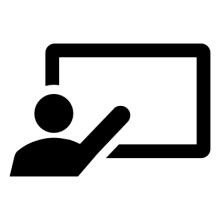 16.12.2021
Regierungspräsidium Gießen
Weitere Informationen und Service
Neues Geldwäschegesetz
Neue Links und Formulare zur FIU
Newsletteranmeldung

Mitteilung Ihrer E-Mail-Adresse an das Funktionspostfach: 
           geldwaeschepraevention@rpgi.hessen.de
Hotline 0641/303-3388
Homepage des RP Gießen (Inneres und Arbeit –Gefahrenabwehr – Geldwäschegesetz)
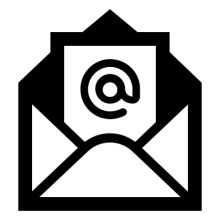 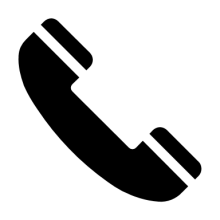 16.12.2021
Regierungspräsidium Gießen
Fragen?


Vielen Dank für Ihre Aufmerksamkeit!
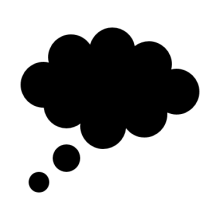 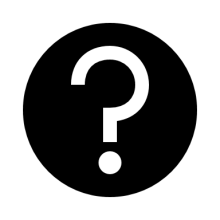 16.12.2021